Venster Eise Eisinga
Utrecht, 22 september 2022
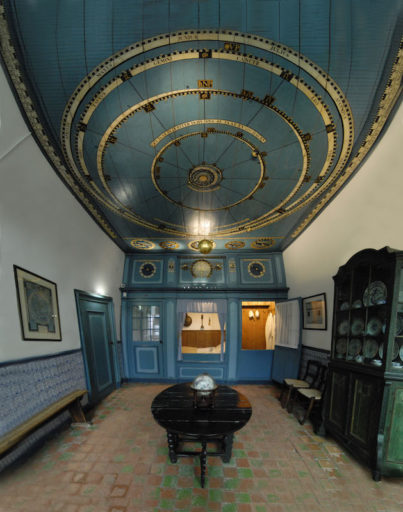 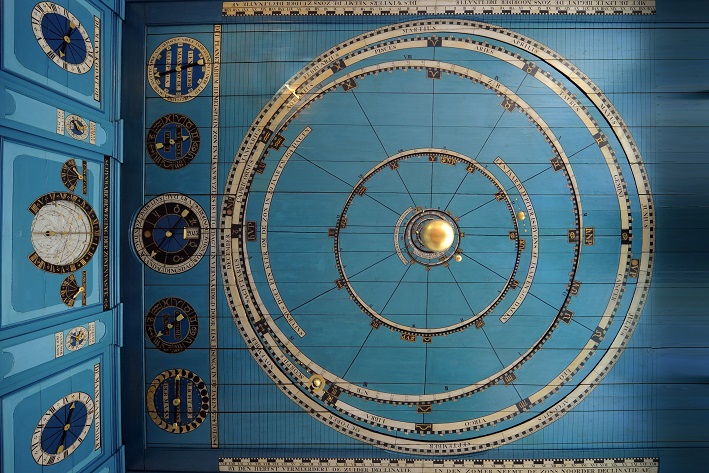 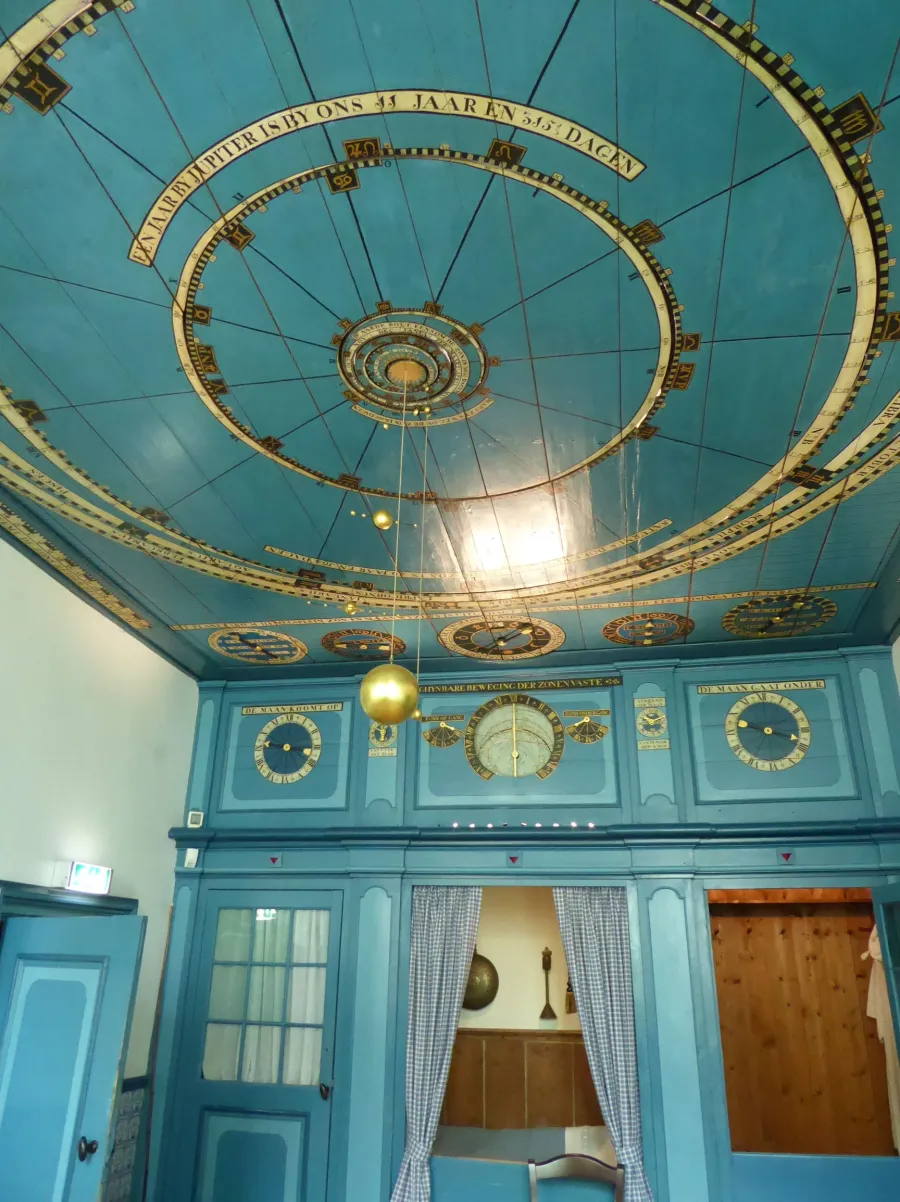 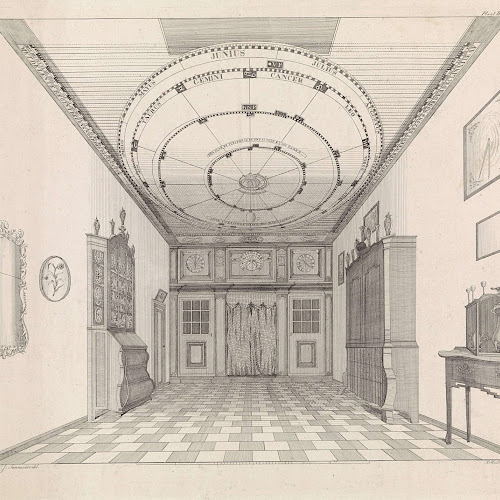 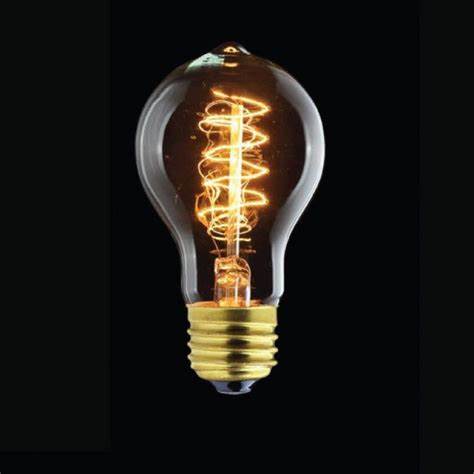 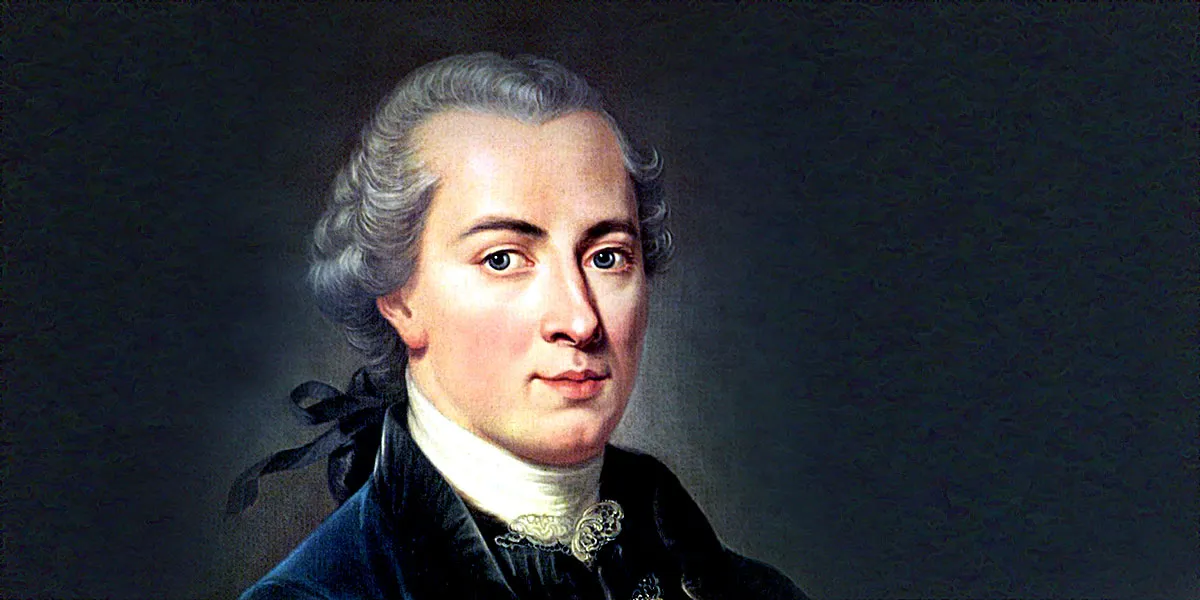 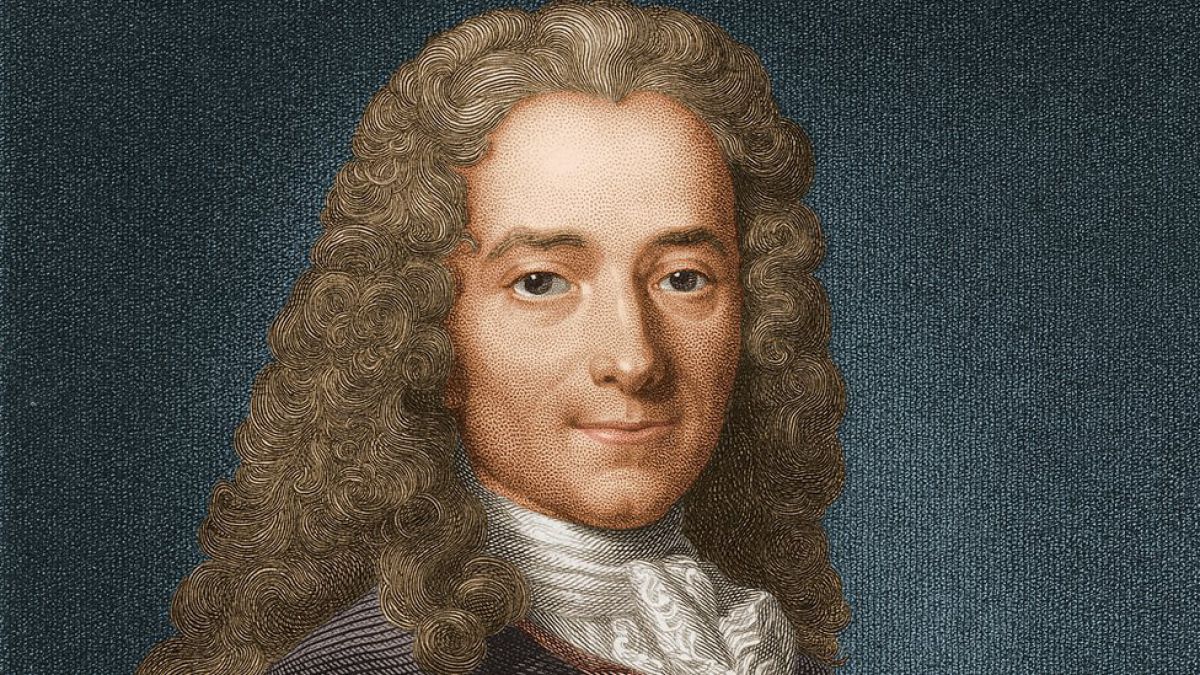 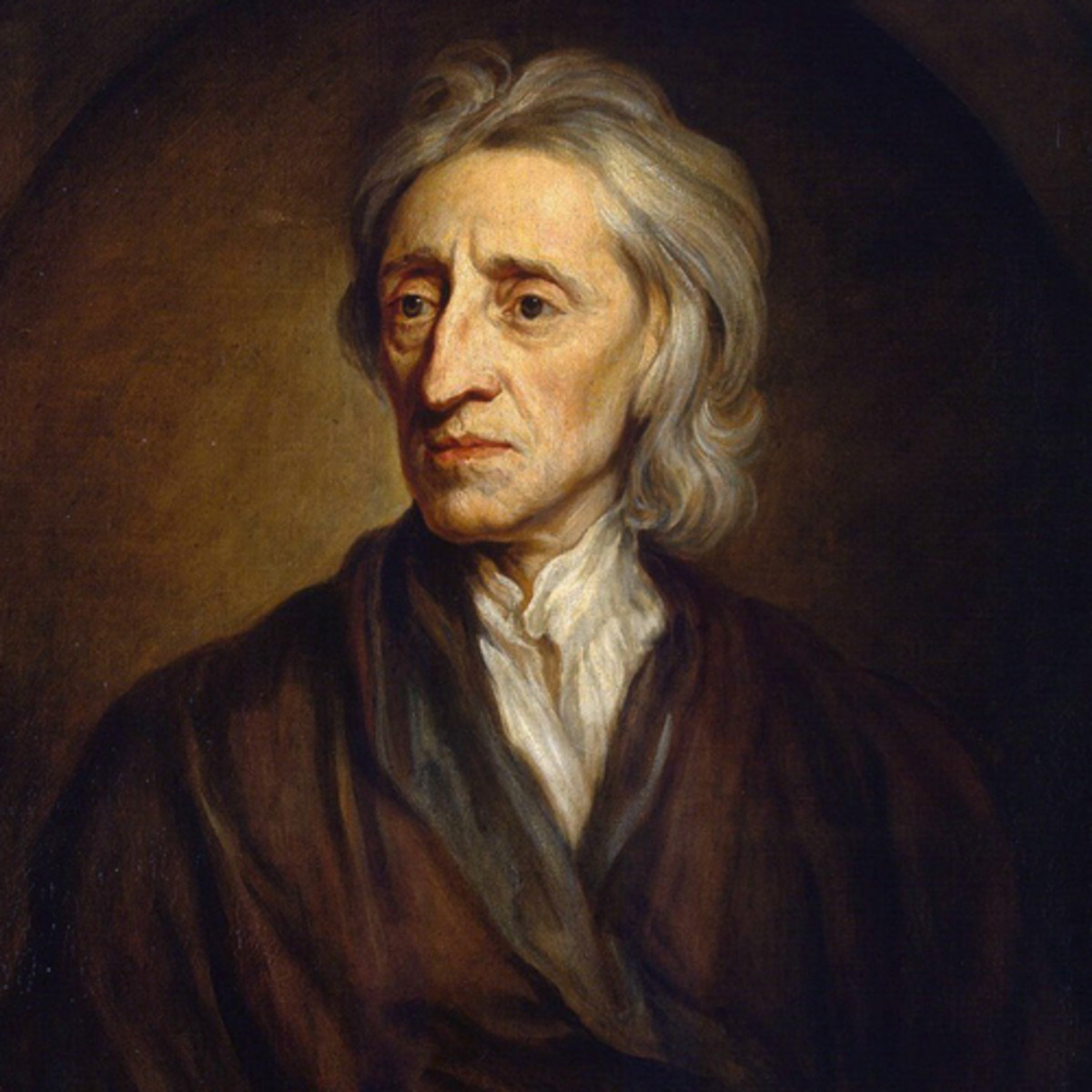 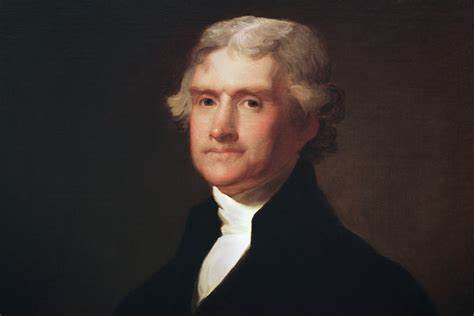 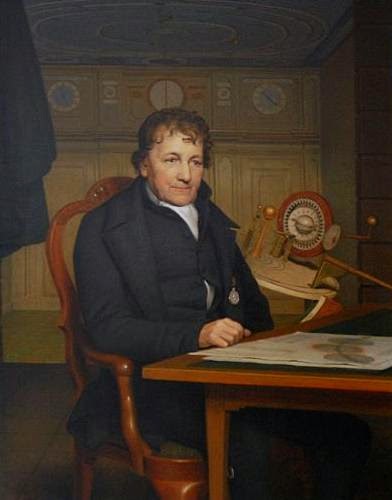 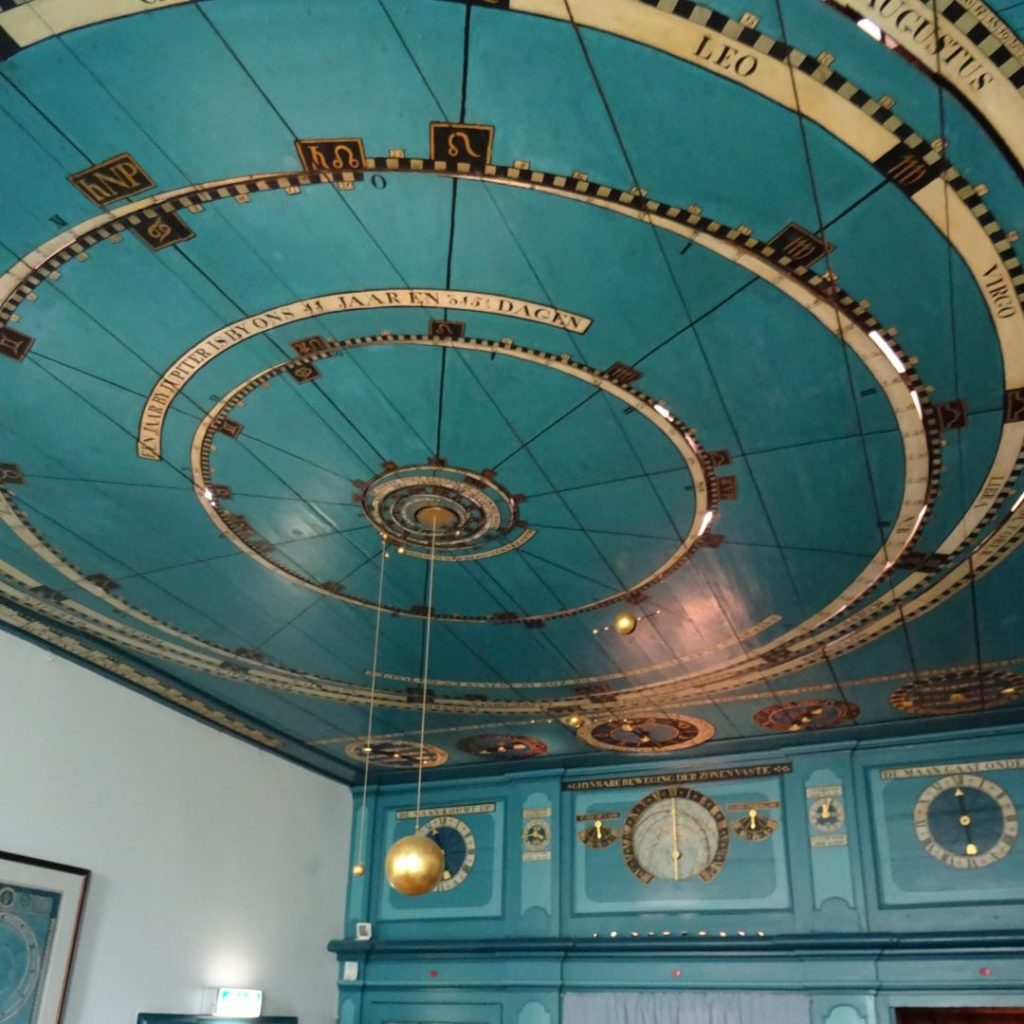 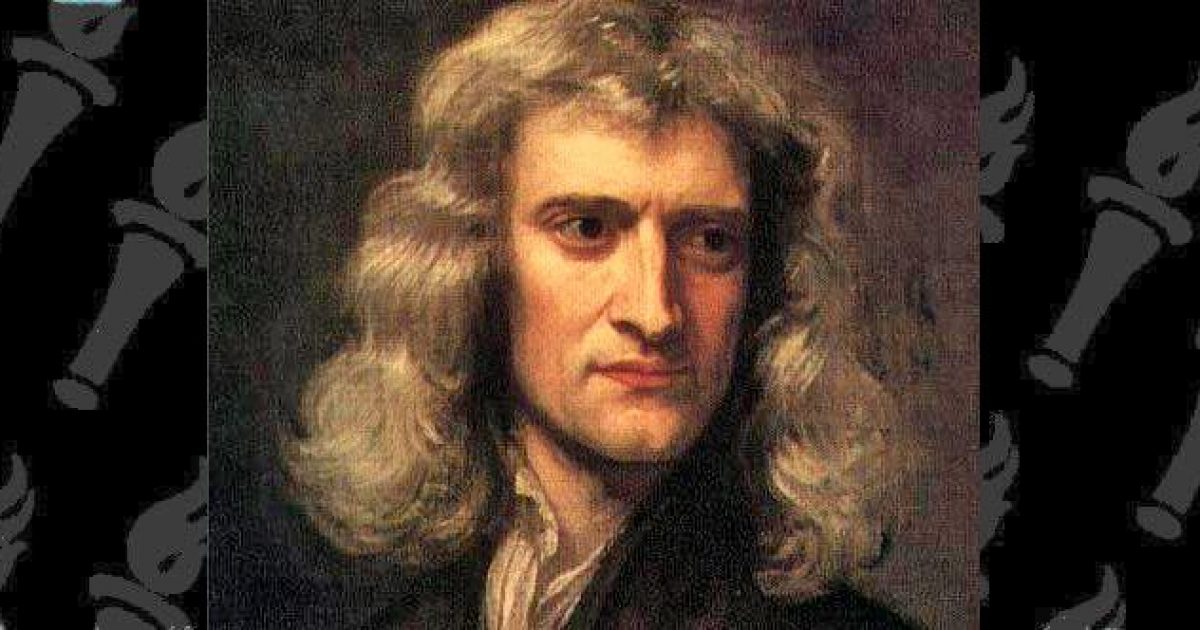 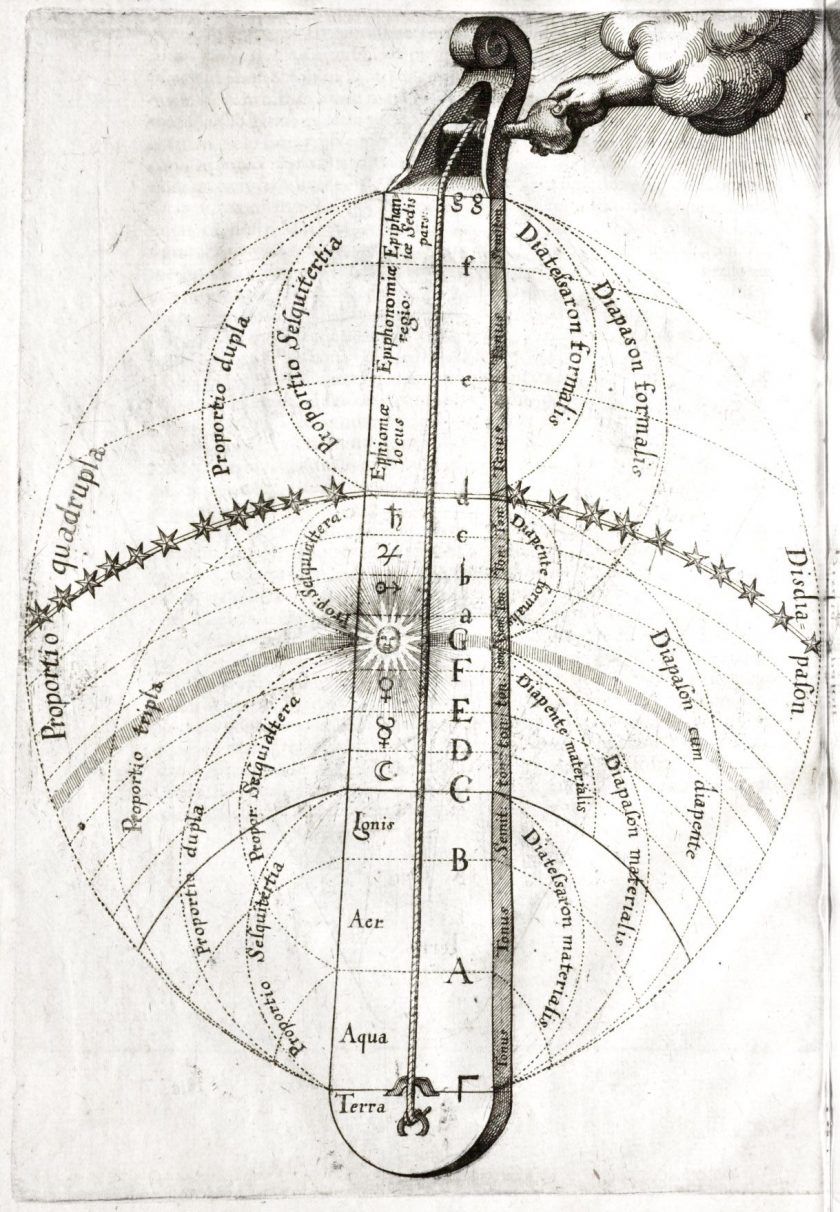 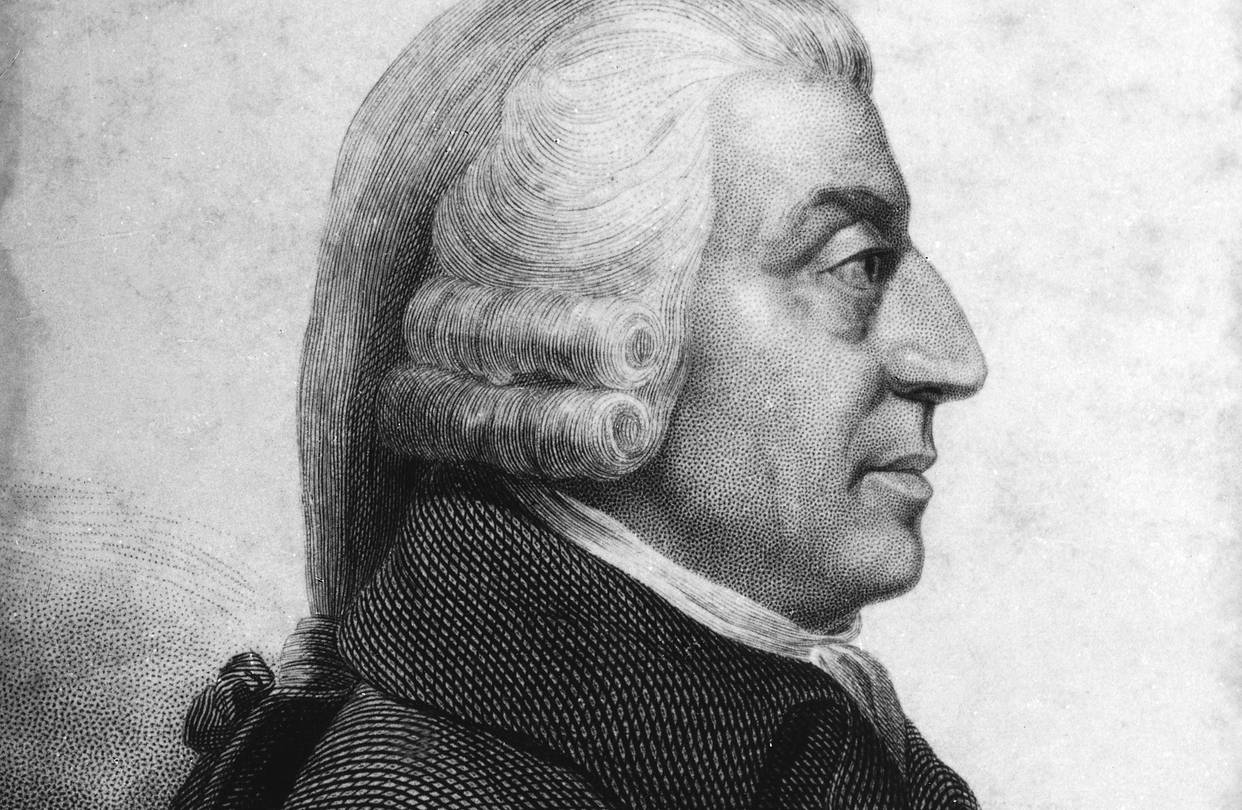 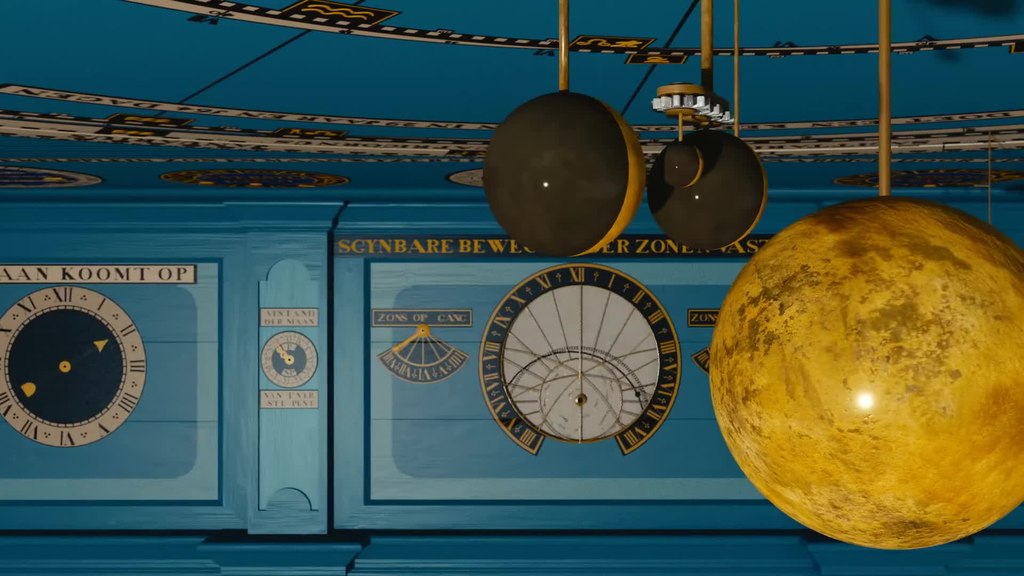